Η αρχική κοιτίδα των Βουλγάρων
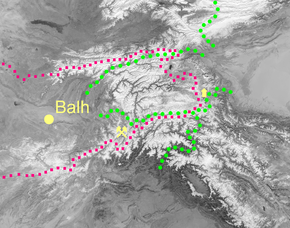 Άλλη θεωρία για την αρχική κοιτίδα των Βουλγάρων
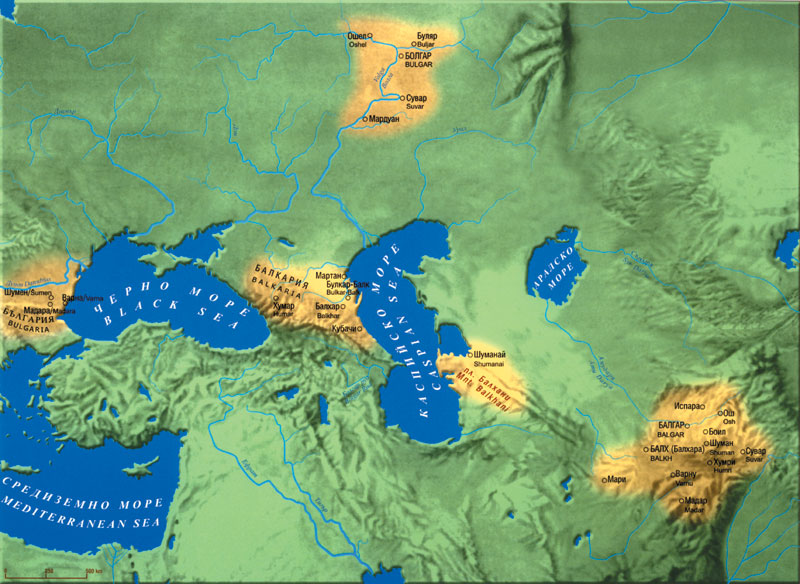 Βούλγαρος στρατιώτης με αιχμάλωτοαπό τον Θησαυρό του Nagy Szent Miklos
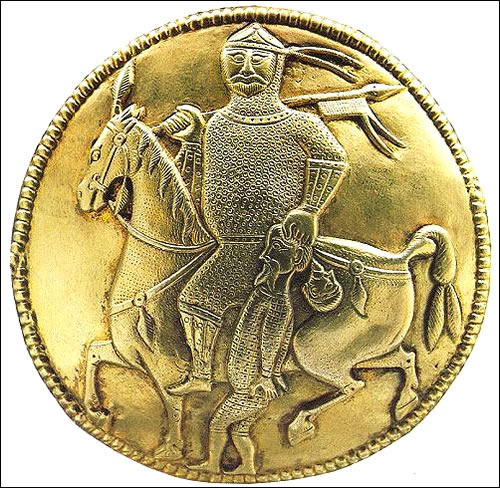 Βούλγαροι σφάζουν Χριστιανούςαπό το Μηνολόγιο του Βασιλείου Β΄
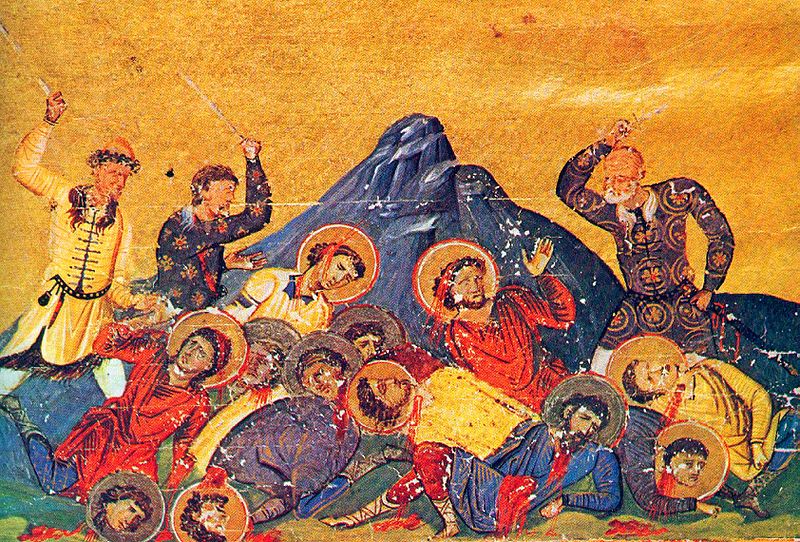 Ο ιππέας της Madara(710 μ.Χ., ανάγλυφο στη Madara στη ΒΑ Βουλγαρία)
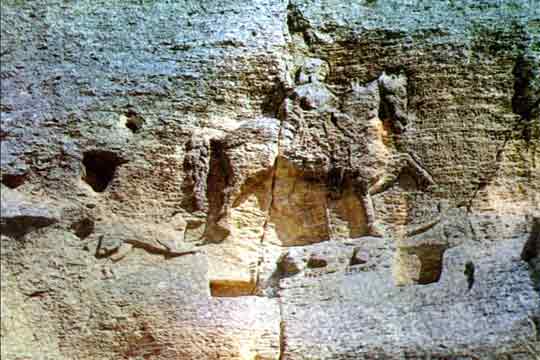 Ο χαγάνος Κρούμος γιορτάζει τη νίκη του εναντίον των Βυζαντινών το 811
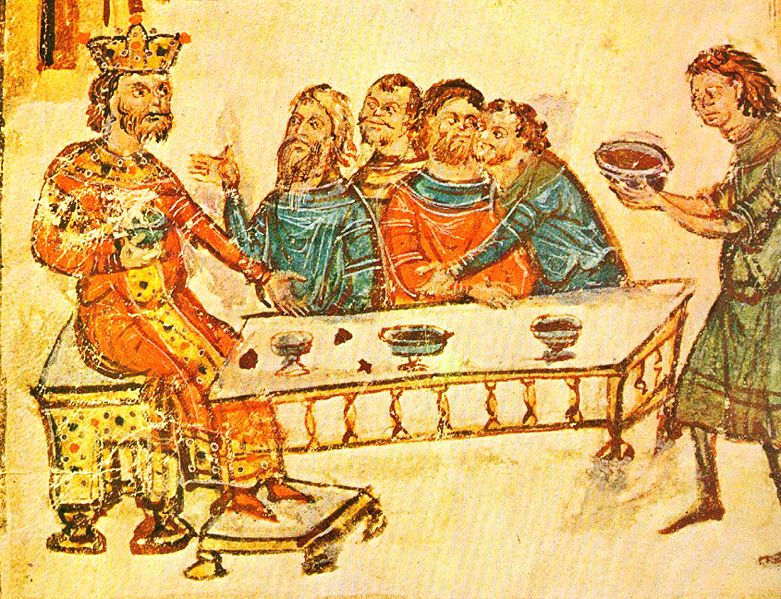 Ο χαγάνος Ομουρτάγ (814-831)
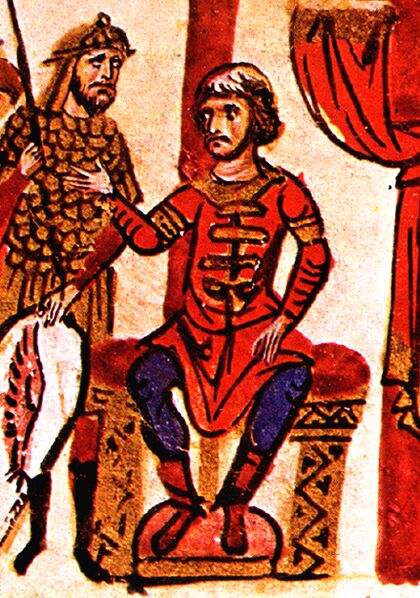 Ο χαγάνος Ομουρτάγ (814-831)διατάζει τη σφαγή των Χριστιανών
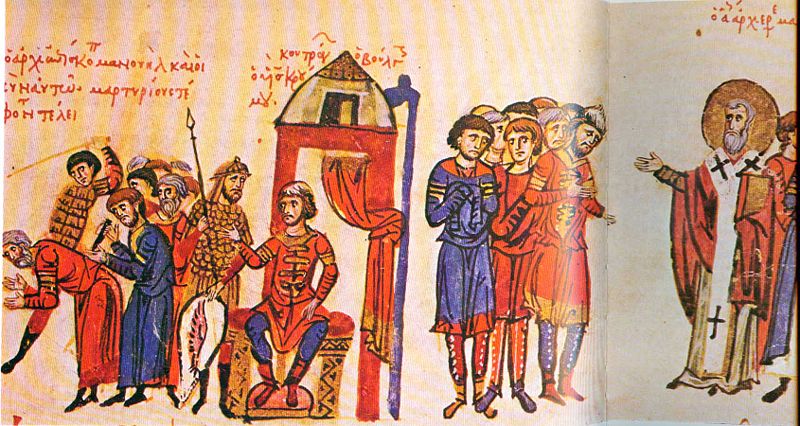 Ο χαγάνος Βόρις (852-889)
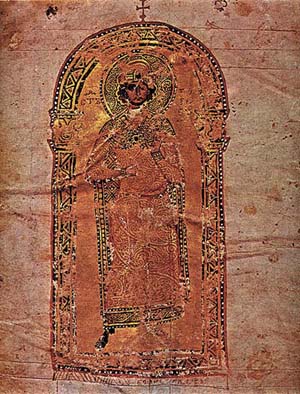 Ο χαγάνος Βόρις βαπτίζεται Χριστιανός (865)
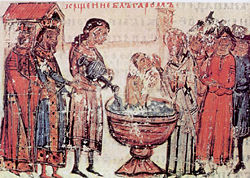 Ο Άγιος Κλήμης Αχρίδας, πρώτος επίσκοπος Βουλγάρων (840-916)
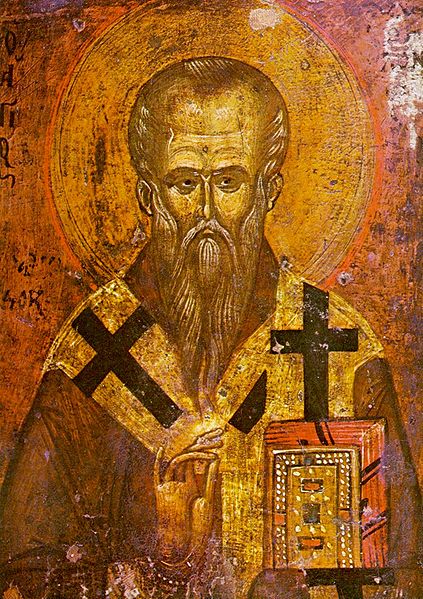 Ο Συμεών στο Βουλγαρόφυγον (896)
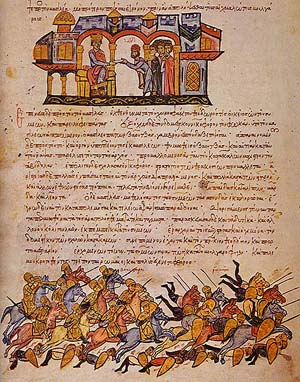 Ο Συμεών της Βουλγαρίας στέλνει πρέσβεις στους Άραβες για σύναψη συμμαχίας εναντίον του Βυζαντίου
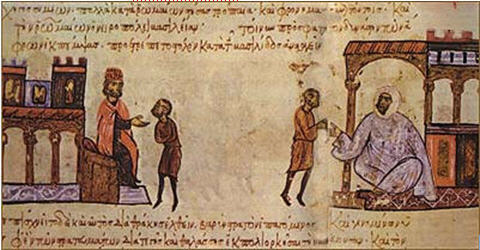 Η μάχη της Αγχιάλου (917)
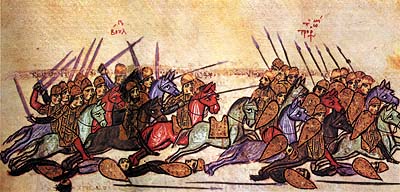 Η νίκη των Βυζαντινών εναντίον των Βουλγάρων (1014)
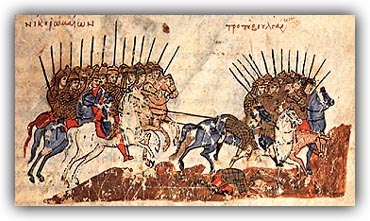 Η μάχη στο Κλειδί (1014)
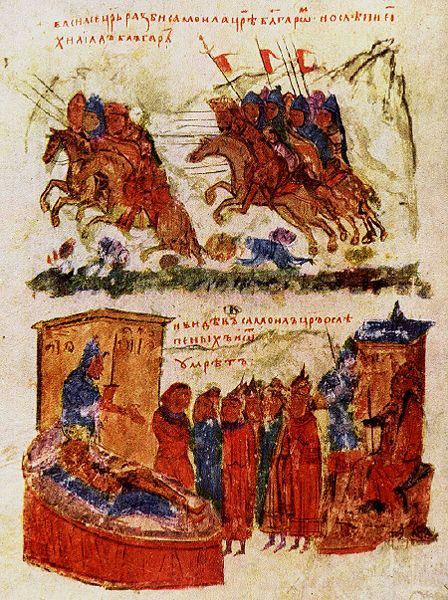 Ο θάνατος του Σαμουήλ (6.10.1014)
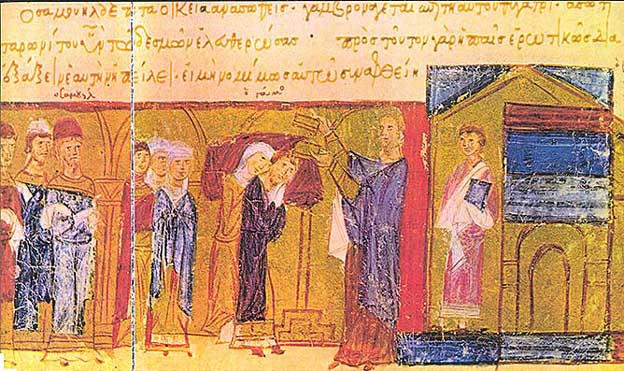 Το Τάρνοβο, πρωτεύουσα του Β΄ Βουλγαρικού Κράτους (1185-1396)
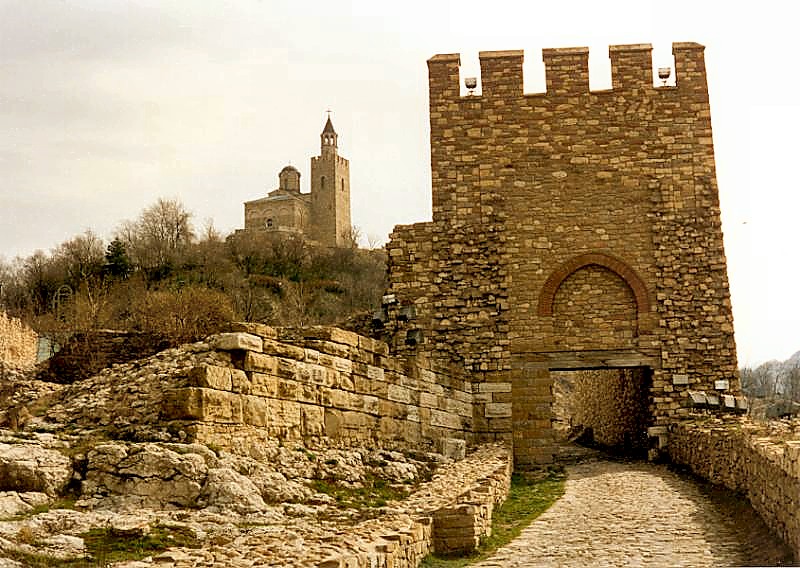 Χάρτης της μεσαιωνικής πόλης Τάρνοβο
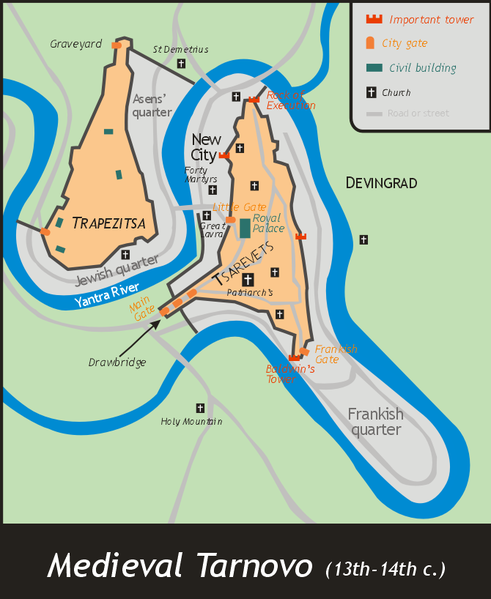 Ο τσάρος Ιβάν Ασέν Β΄ (1218-1241)
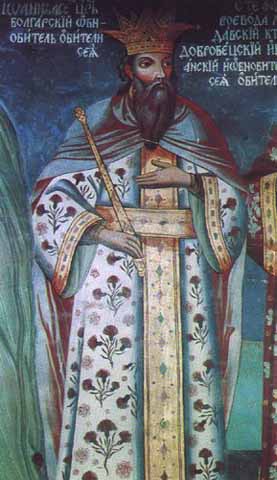 Χρυσό νόμισμα του Ιβάν Ασέν Β΄
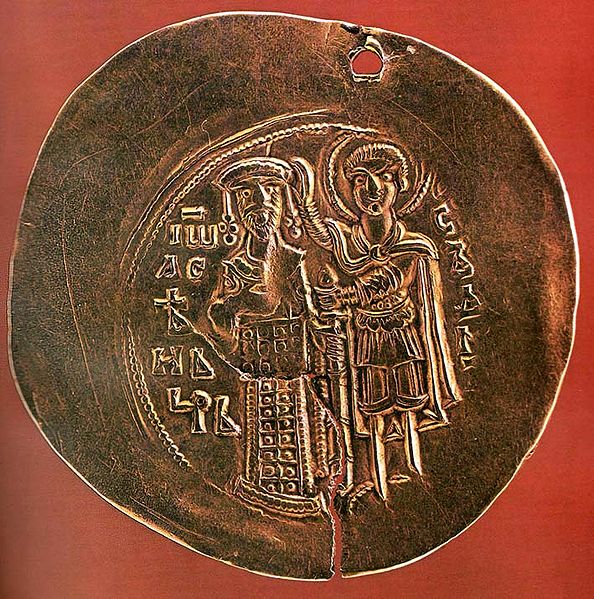 Ο Κωνσταντίνος Τίχ, τσάρος της Βουλγαρίας (1257-1277)
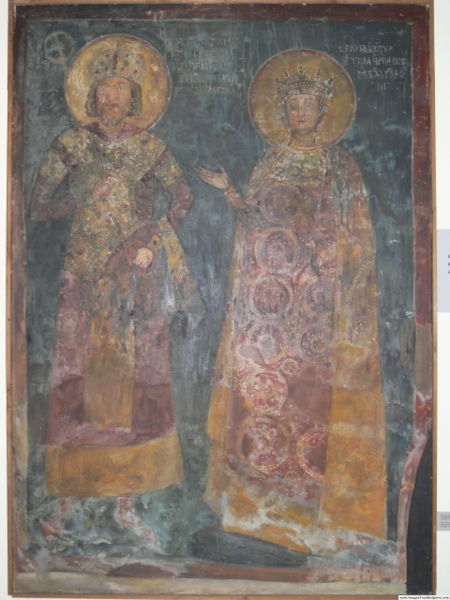 Αργυρό νόμισμα του Κωνσταντίνου Τιχ
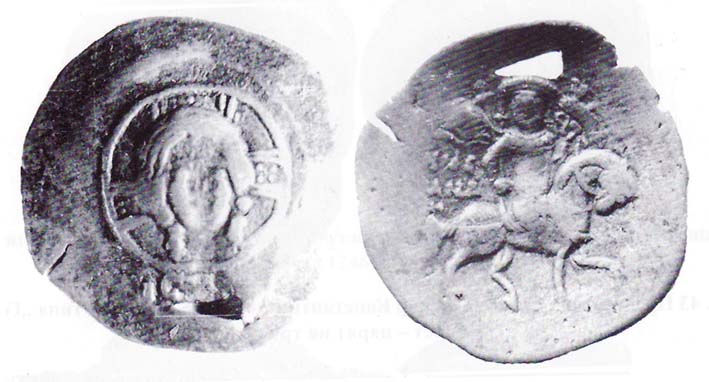 Ο τσάρος Ιβάν Αλέξανδρος (1331-1371)
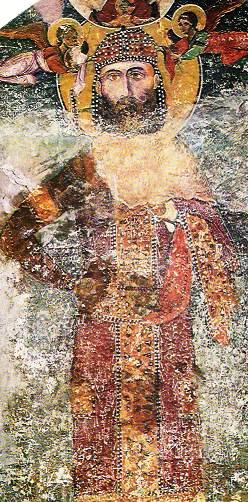 Ο τσάρος Ιβάν Αλέξανδρος (1331-1371)
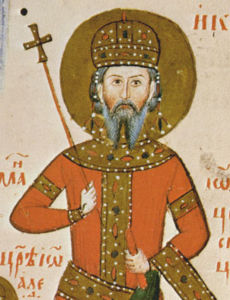 Βουλγάρες από την Οθωμανική περίοδο
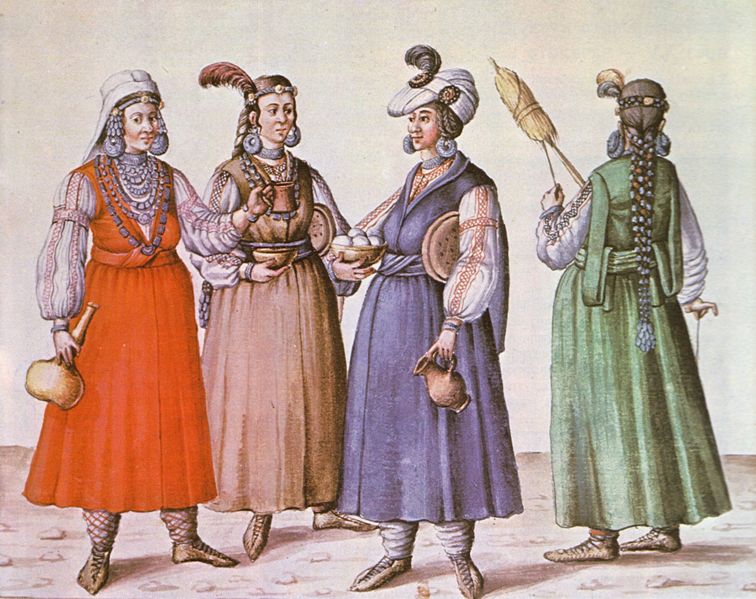 Βούλγαροι χωρικοί με έμπορο και τον γιο του από την Οθωμανική περίοδο (1860)
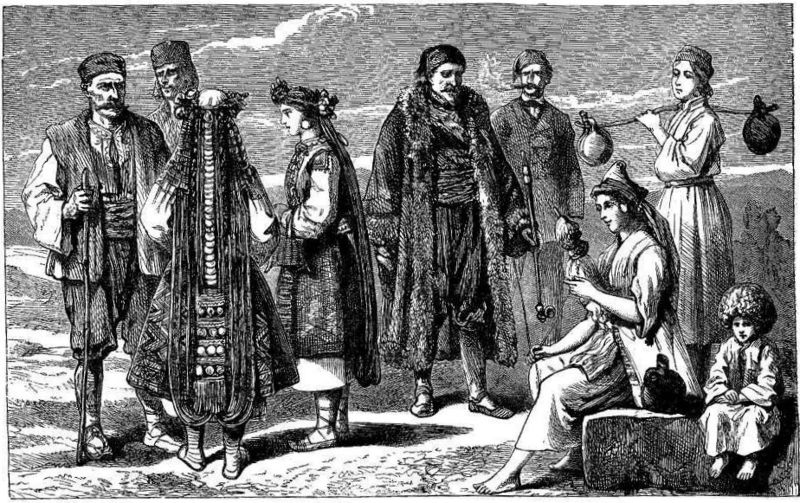 Ο Παϊσιος Χιλανδαρινός (1722-1773)
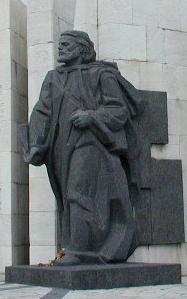 Ιστορία Σλαβιανοβουλγαρική (1762)
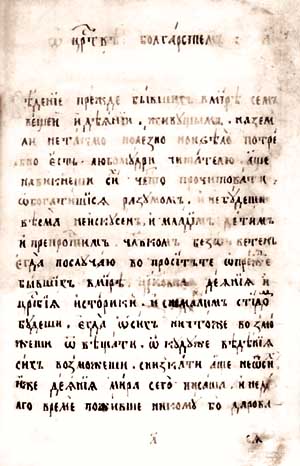 Ο Σωφρόνιος Βρατσάνσκι (1739-1813)
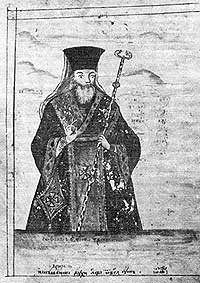 Ο σουλτάνος Αμπντούλαζιζ (1861-1876)
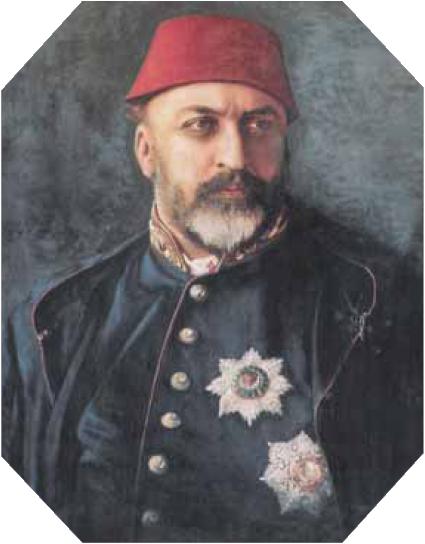 Η εκκλησία του Αγίου Στεφάνου στο Φανάρι
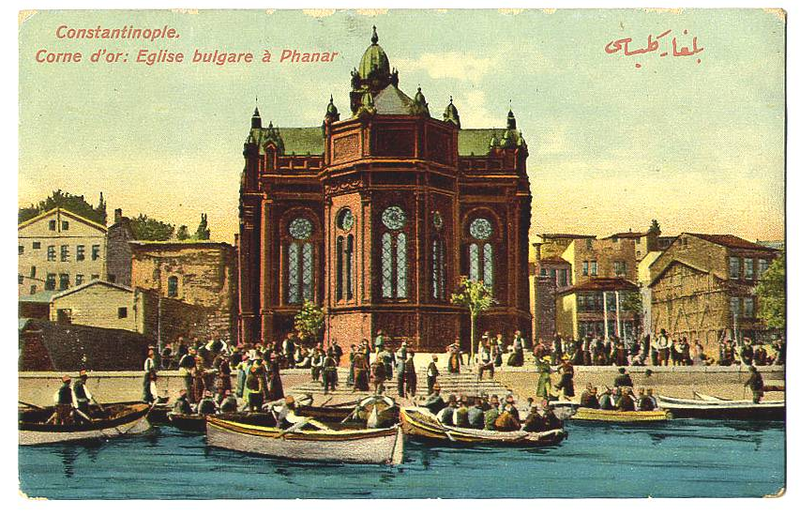 Ο Γεώργιος Ρακόφσκι (1821-1867)
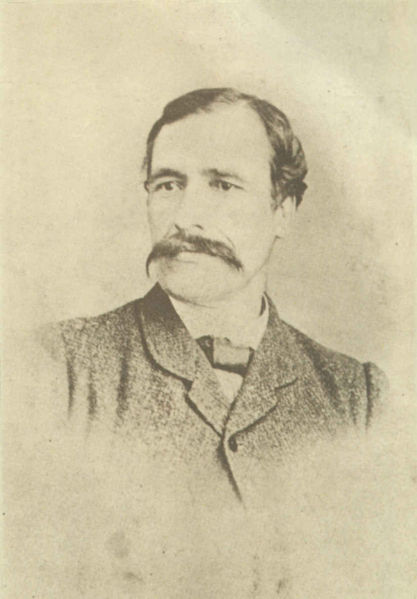 Ο Λιούμπεν Καραβέλωφ (1834-1879)
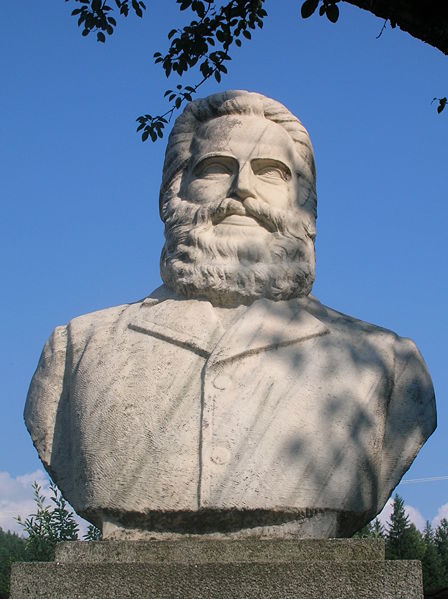 Ο Vasil Levski (1837-1873)
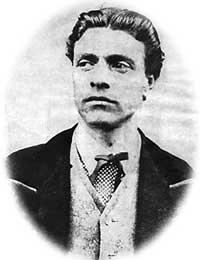 Ο Χρήστος Μπότεφ (1848-1876)
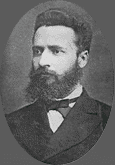 Περιοχές που συμμετείχαν στην Απριλιανή Επανάσταση (1876)
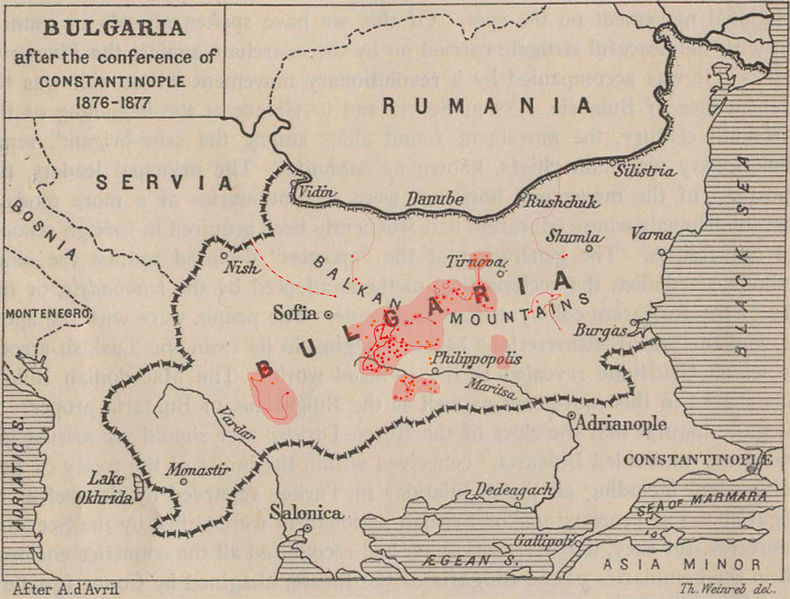 Η Βουλγαρία του Αγίου Στεφάνου
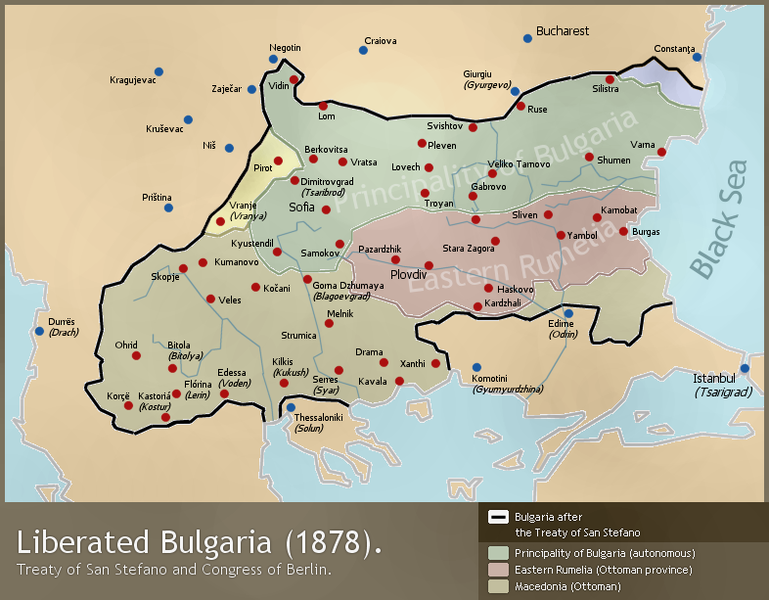 Η Βουλγαρία το 1878
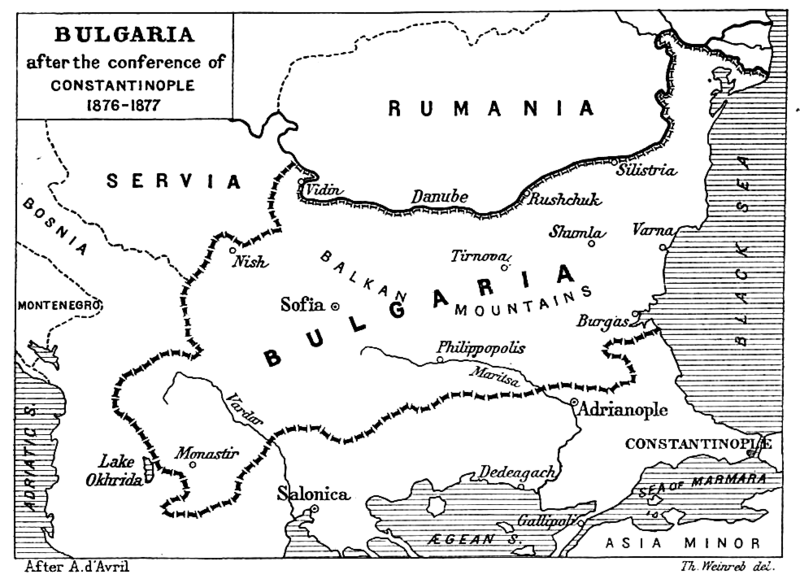 Ο Αλέξανδρος Μπάτενμπουργκο πρώτος ηγεμόνας της σύγχρονης Βουλγαρίας
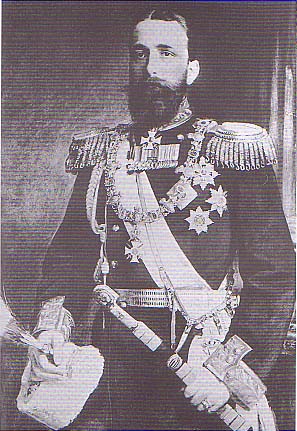 Ο Στέφαν Σταμπούλοφ (1887-1895)
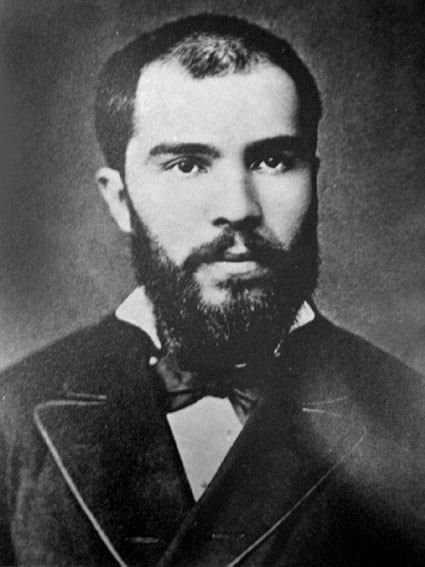 Απόσπασμα από την ιδρυτική πράξη της VMRO (1896)
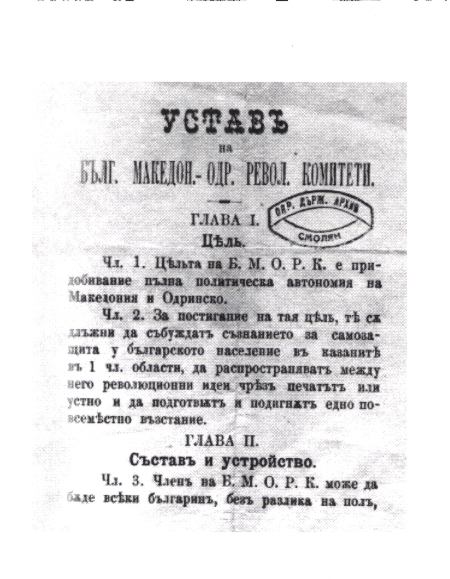 Η επανάσταση του Ilinden σε άρθρο των Times του Λονδίνου
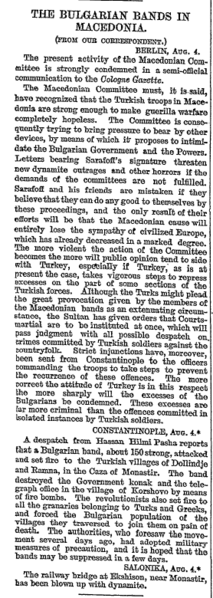 Οι εδαφικές διεκδικήσεις των Βαλκανικών κρατών κατά τον Α΄ Β.Π.
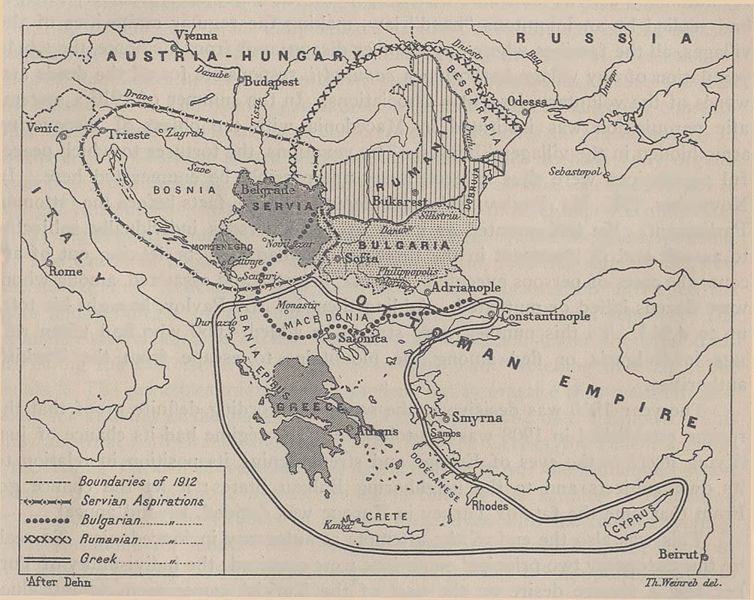 Τα Βαλκανικά κράτη μετά το τέλος του Α΄ Β.Π.
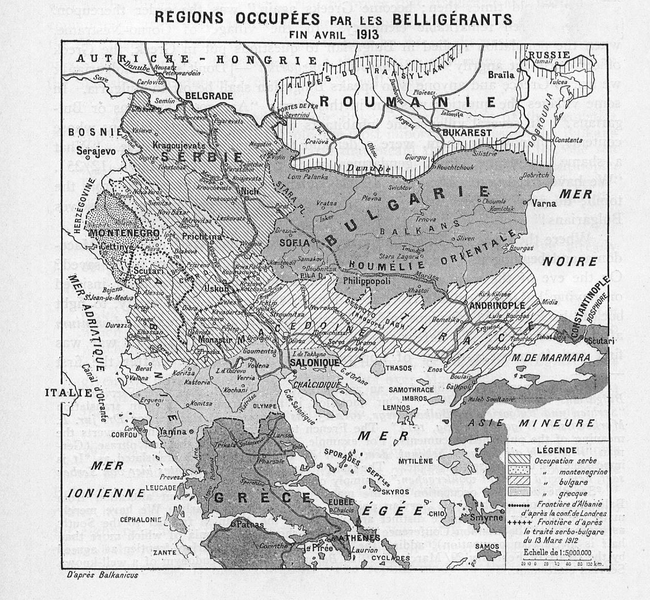 Τα σύνορα των Βαλκανικών κρατών κατά τους Βαλκανικούς πολέμους
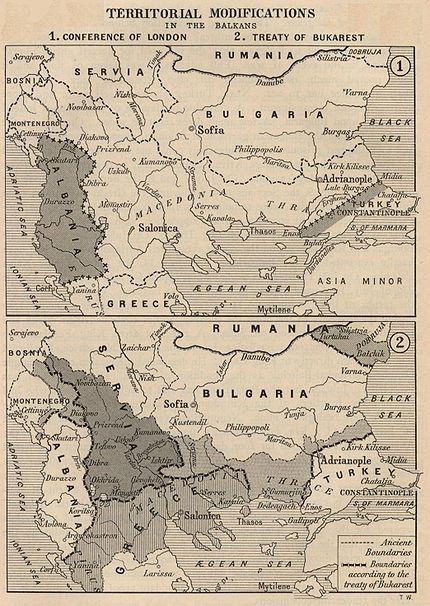 Τα κέρδη των Βαλκανικών κρατών μετά τον Β΄ Β.Π.
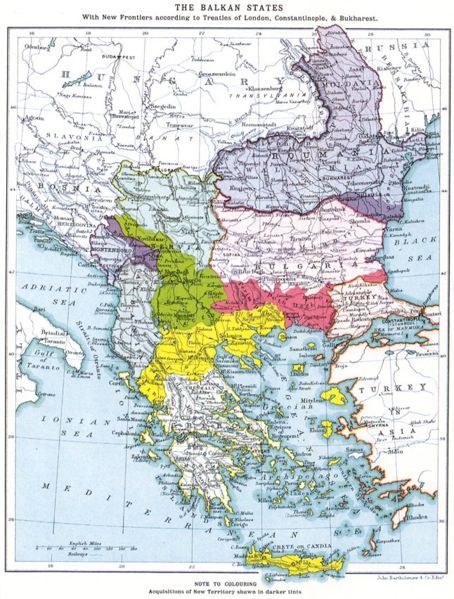 Γελοιογραφία που δείχνει τις συμμαχίες κατά τον Α΄ Π.Π.
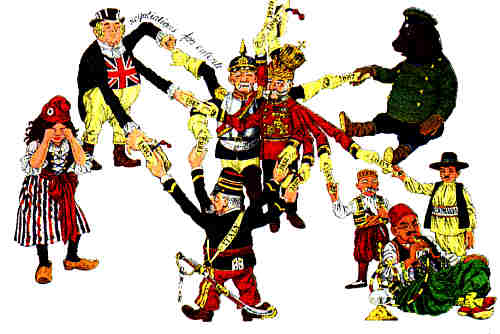 Η Βουλγαρία μετά τη Συνθήκη του Νεϊγί (1919)
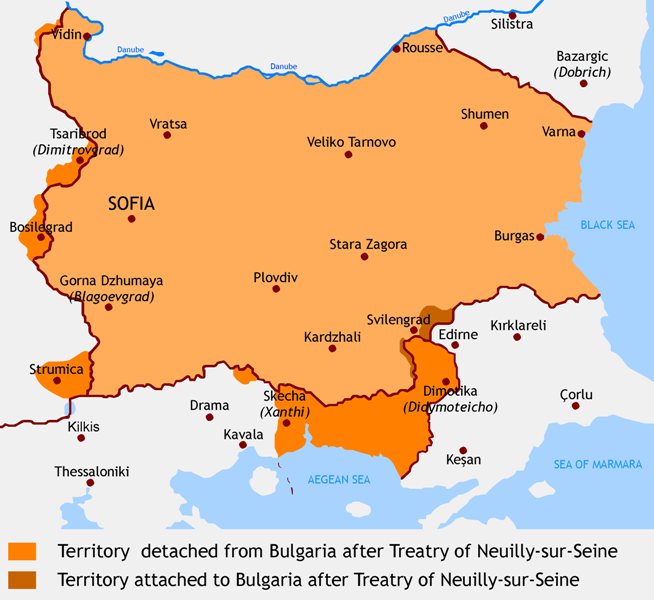 Ο τσάρος Βόρις Γ΄ (1918-1943)
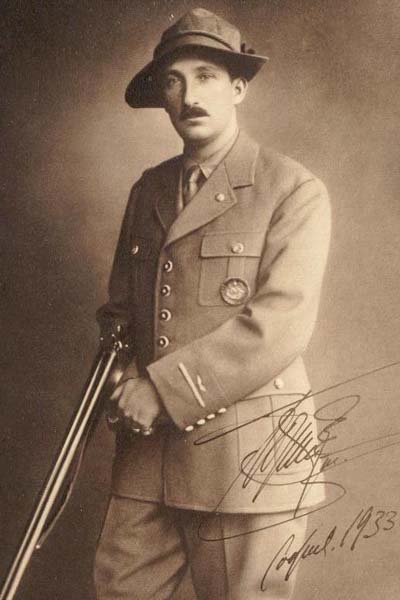 Η Βουλγαρία κατά τον Β΄ Π.Π.
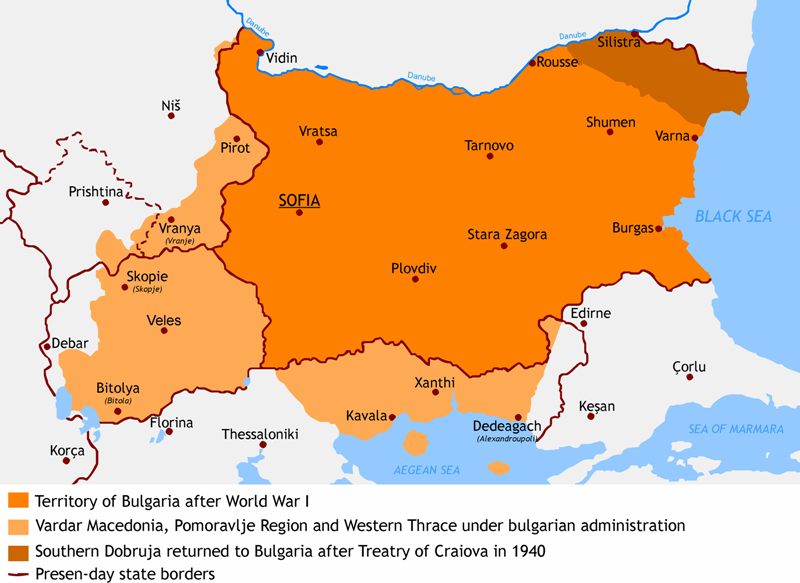 Ο Στάλιν με τον Δημητρόφ στη Μόσχα
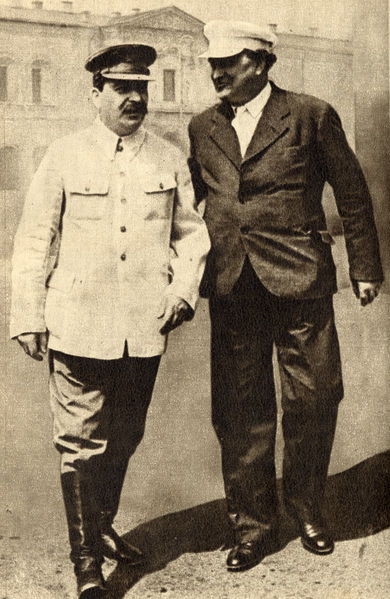 Οι Άγιοι Κύριλλος και Μεθόδιος στο Pazardjik της Βουλγαρίας
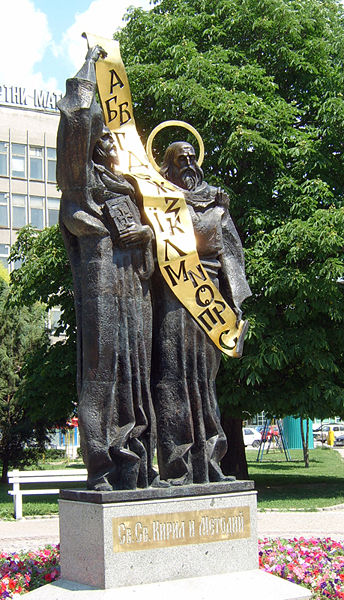 Ο Ναούμ (830-910)
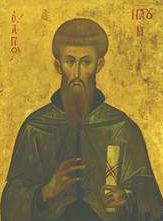 Ο ιππέας της Madara(710 μ.Χ., ανάγλυφο στη Madara στη ΒΑ Βουλγαρία)
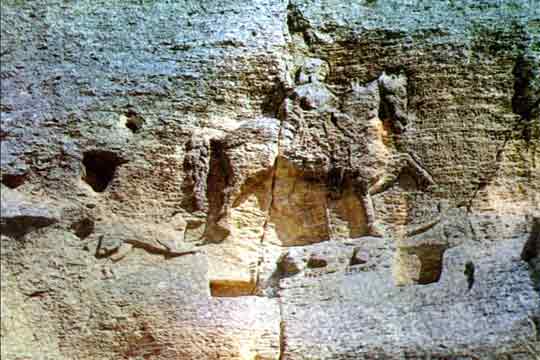 Η είσοδος του «χρυσού ναού»
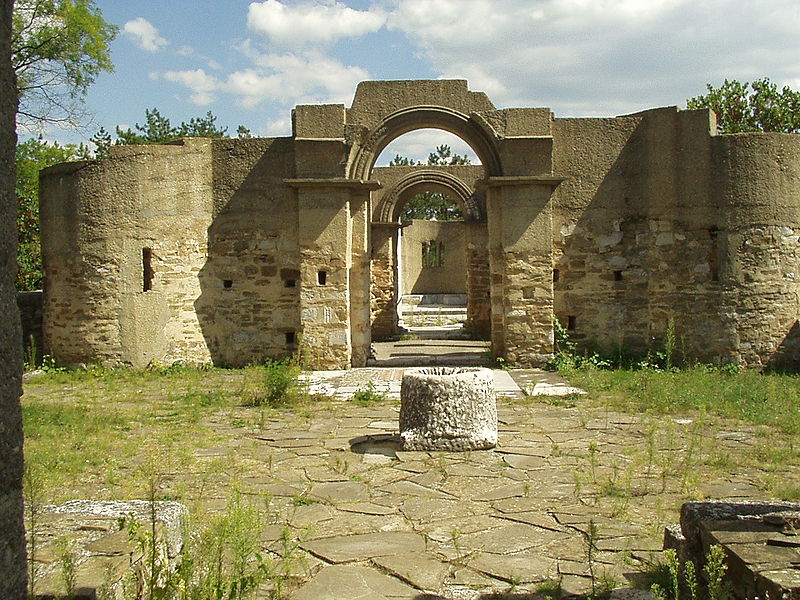 Το κάστρο του Τάρνοβο
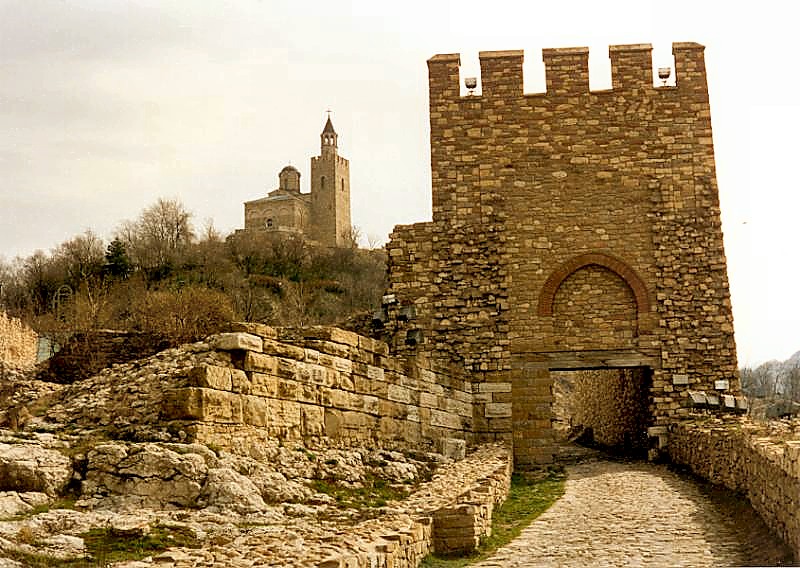 Ο ναός της Boyana (τέλη 10ου-αρχές 11ου αι., ολοκλήρωση 1259)
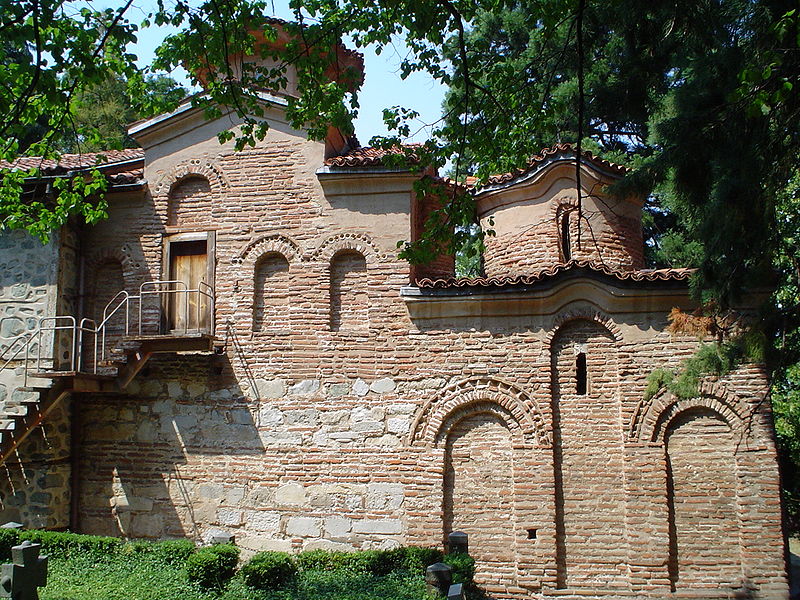 Τοιχογραφία από τον ναό της Boyana, που απεικονίζει μία εκ των κτητόρων του ναού την  Desislava
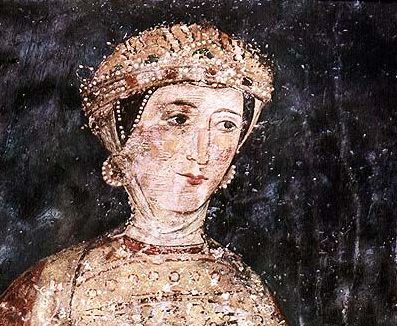 Πλοίο, τοιχογραφία από από τον ναό της Boyana
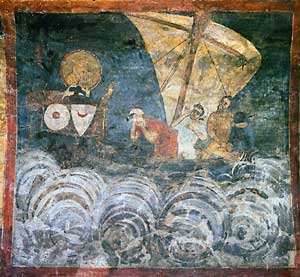 Ο ναός των Σαράντα Μαρτύρων στο Τάρνοβο (1230)
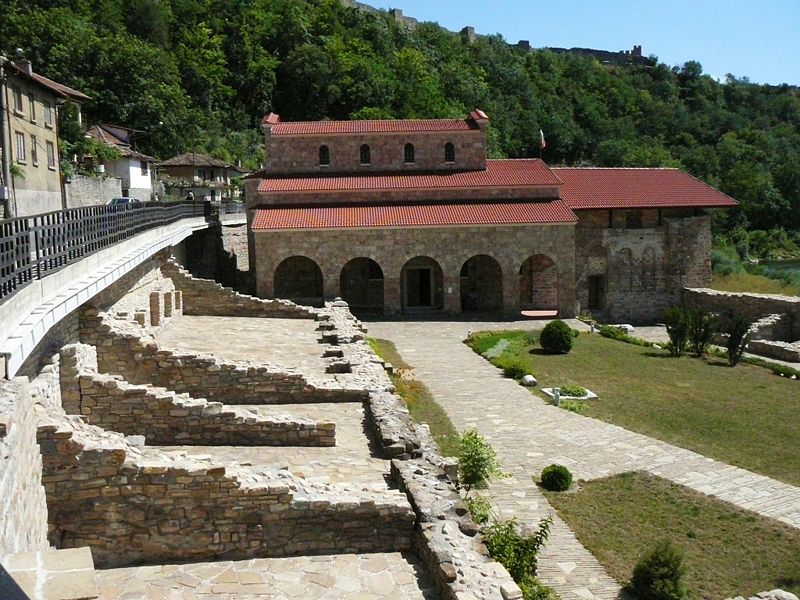 Μικρογραφία από τα Τετραευάγγελα του Τσάρου Ιβάν Αλεξάνδρου (1355-1356)
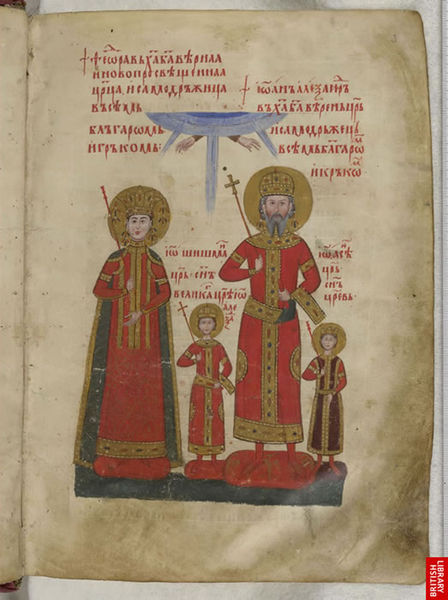 Πρωτοβουλγάρικη γραφή
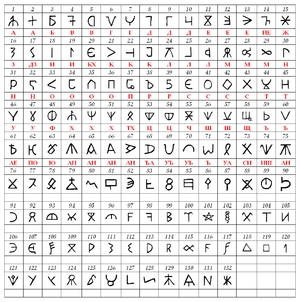 Ο κώδικας της Μονής Ζωγράφου, ένα από τα παλαιότερα δείγματα της παλαιοβουλγαρικής γραφής (11ος αι.)
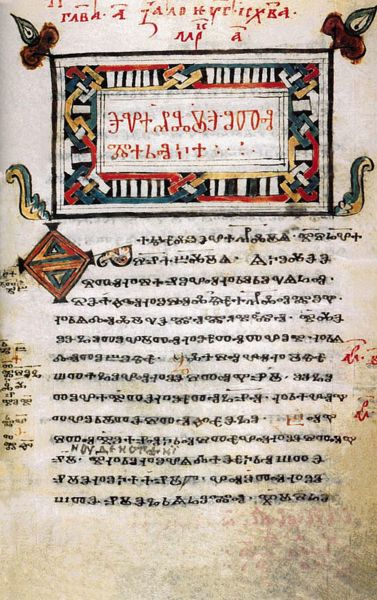 Το γλαγολιτικό αλφάβητο
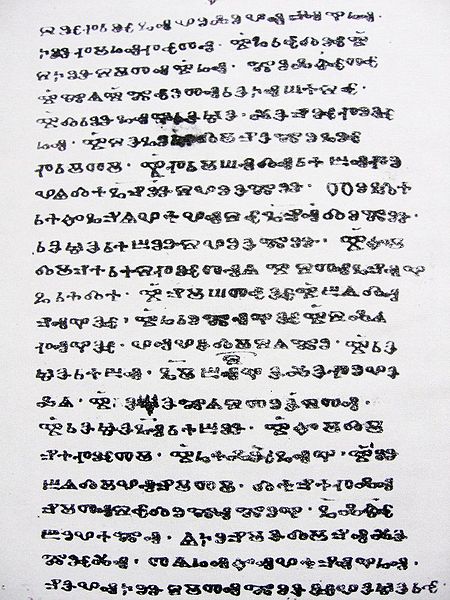